CLOSER toPlug-and-Play:LINK CSPA to the Implementation Standards
CSPA Today
CSPA promotes notion of plug-and-play
 
CSPA principles, LIM is a nice architecture on which to build, but…

Much guesswork to build 
reusable components, real risk of 
not achieving plug-and-play
Example of a problem
Two developers are given the same task:
“Create a service that checks if SDMX dataset is structurally valid”
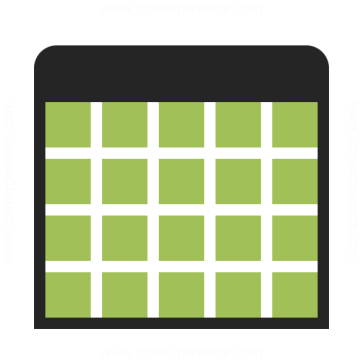 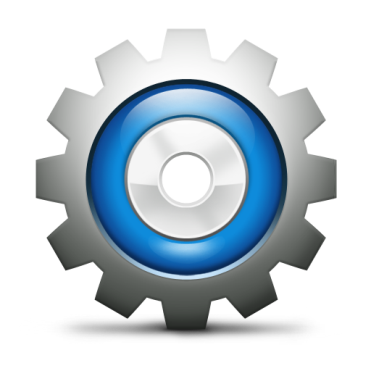 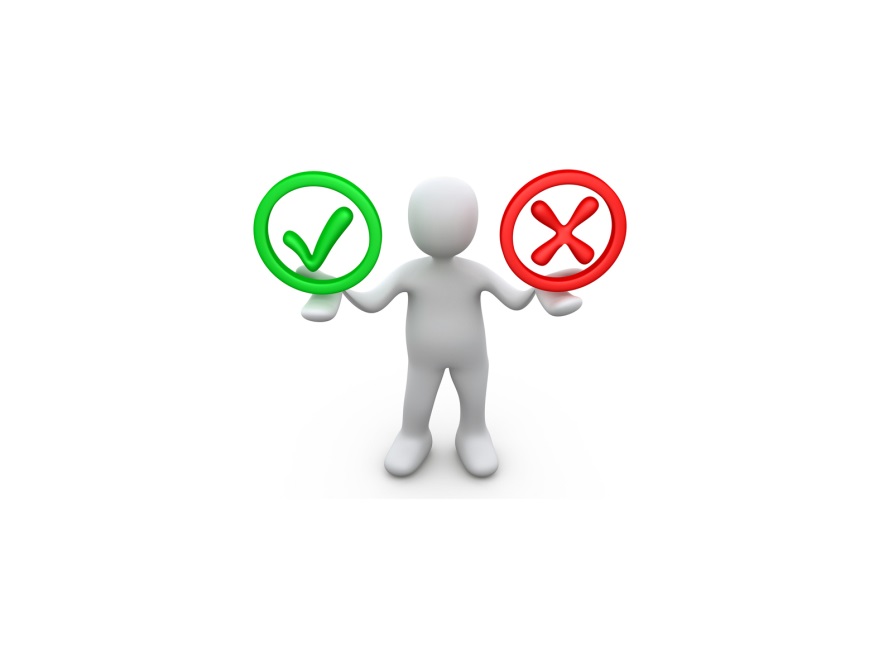 CSPA Service
What happened?
Both services do the same job, 
a nice SOA component, but...

Developers were not certain how to 
implement SDMX in CSPA 
> More time and cost in decision-making
What happened?
Services not “Plug-and-play”. Why?
CSPA does not standardise service verbs 
Validate or Check or Test or …

Not clear how CSPA IM and other IMs should map

No CSPA guidance when building for implementation standards (SDMX; DDI; VTL)
What we can do
Add verbs to CSPA LIM.  (standard naming vocabulary?)
E.g. Validate; Transform; Map; Code; Export
Could be done incrementally with Agile approach

Create CSPA guidelines for implementation standards

Update the GSIM/<implementation standard> mappings from 3 years ago and make it easy to find

Add implementation standards mapping information to CSPA LIM model

Not a revolution or a new model 
A continuation of the CSPA and LIM work
What we can do
Add verbs to CSPA LIM.  (standard naming vocabulary?)
E.g. Validate; Transform; Map; Code; Export
Could be done incrementally with Agile approach

Create CSPA guidelines for implementation standards

Update the GSIM/<implementation standard> mappings from 3 years ago and make it easy to find

Add implementation standards mapping information to CSPA LIM model

Not a revolution or a new model 
A continuation of the CSPA and LIM work
If proposal is agreed
CSPA becomes less abstract and easier to understand, especially for “bottom-up” development
-> reduction in time and cost to implement
-> help build guidelines for service builders

Plug-and-play becomes a reality for SDMX, DDI, VTL services

Enables a standard, reusable orchestration architecture
If proposal is agreed
Helps standardise technical implementation patterns

Increases collaboration with 
implementation standards communities

Raises awareness of CSPA in other groups

Potential of CSPA to effectively 
modernise systems is boosted
Thanks
David Barraclough

OECD